Príprava na prijímacie skúšky z katolíckeho náboženstva
v školskom roku 2020/2021
Kritéria na prijatie z katolíckeho náboženstva
Odporúčanie kňaza – 10 bodov
Motivačný list – krátka slohová práca: Prečo chcem študovať na GCM
Biblická olympiáda (1. – 3. miesto)
Test – max. 30 bodov
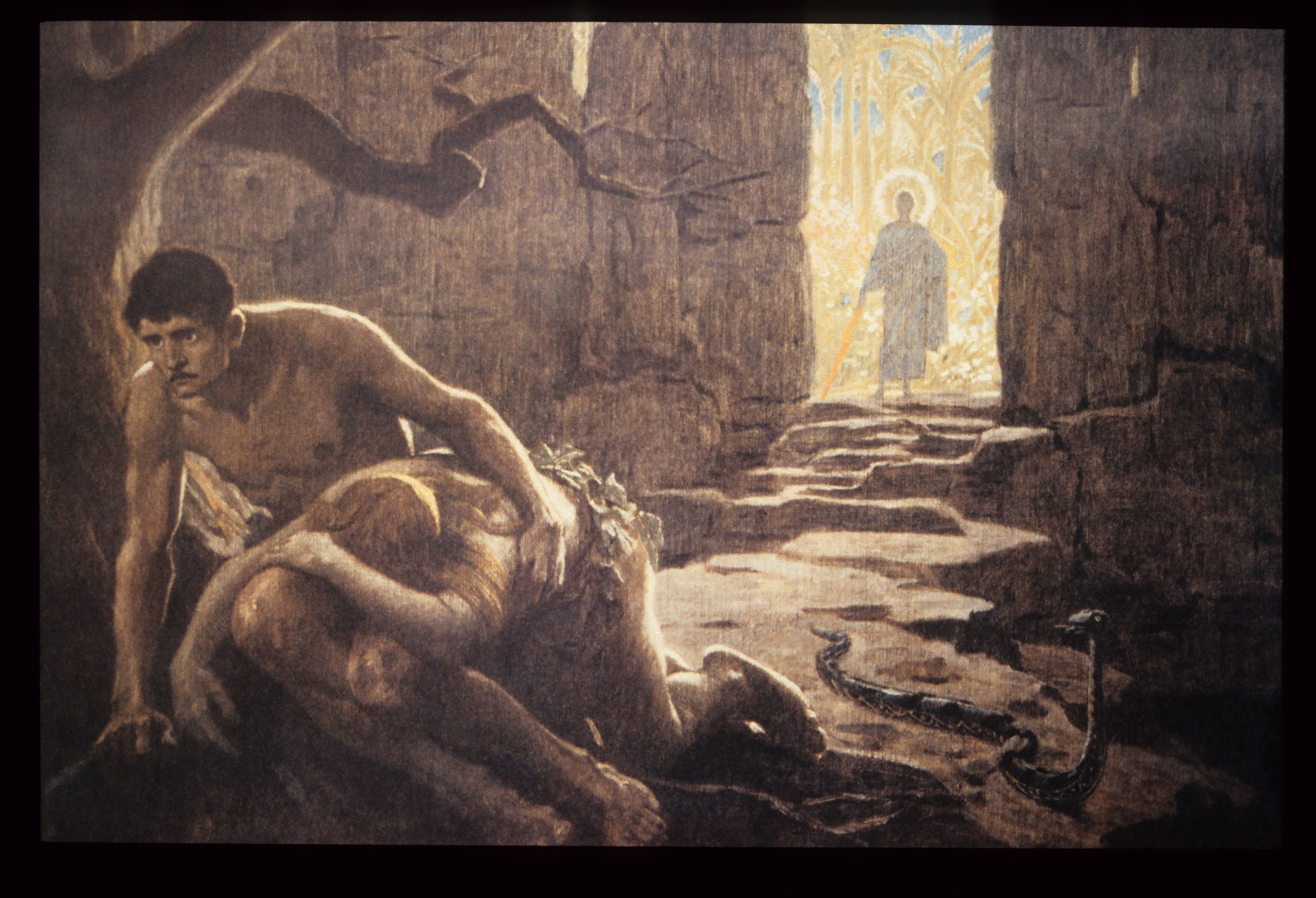 TEST
I. Sväté písmo
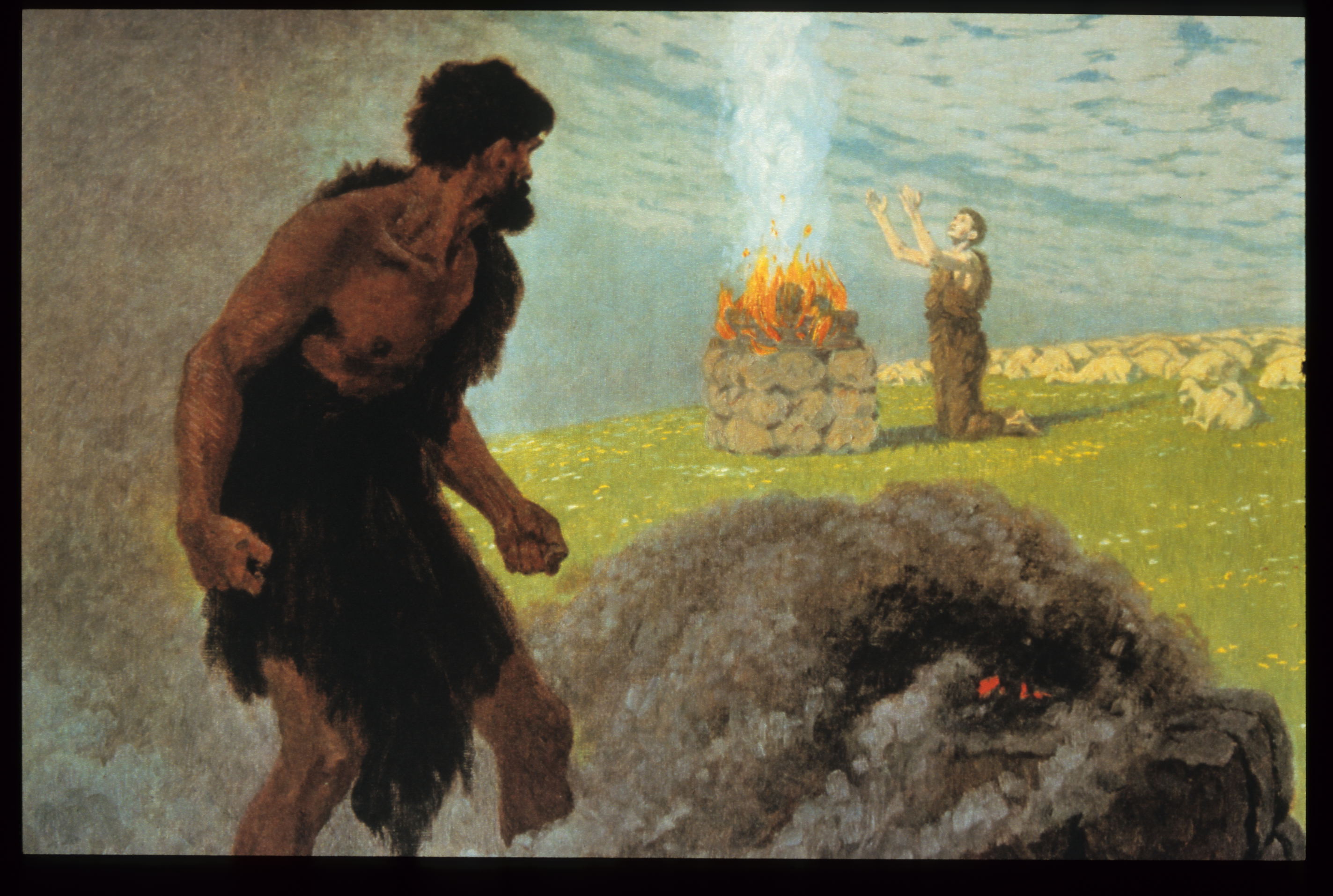 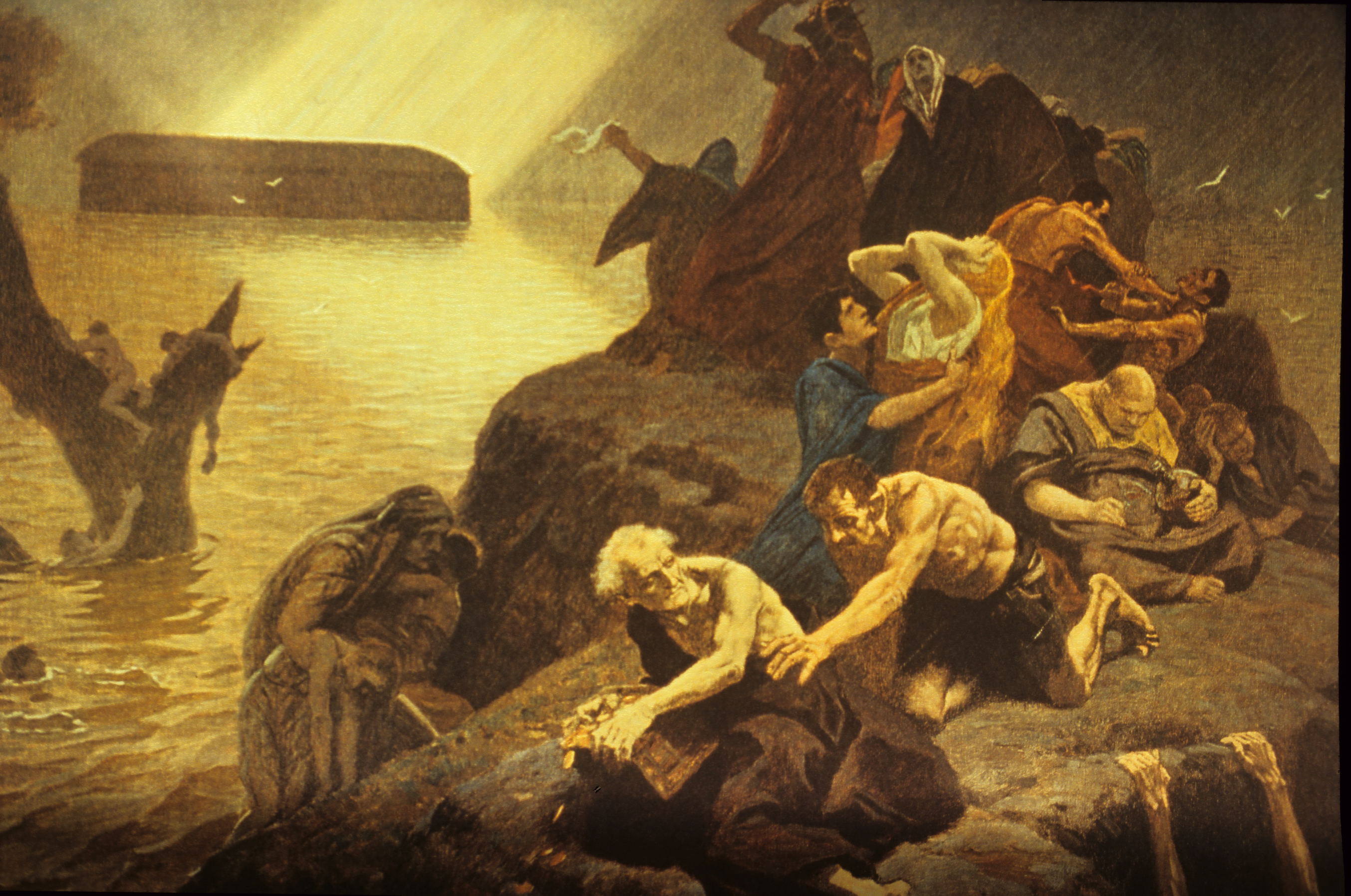 Jeho rodina ako jediná prežila potopu, ktorá prišla na zem
krátko po stvorení sveta.
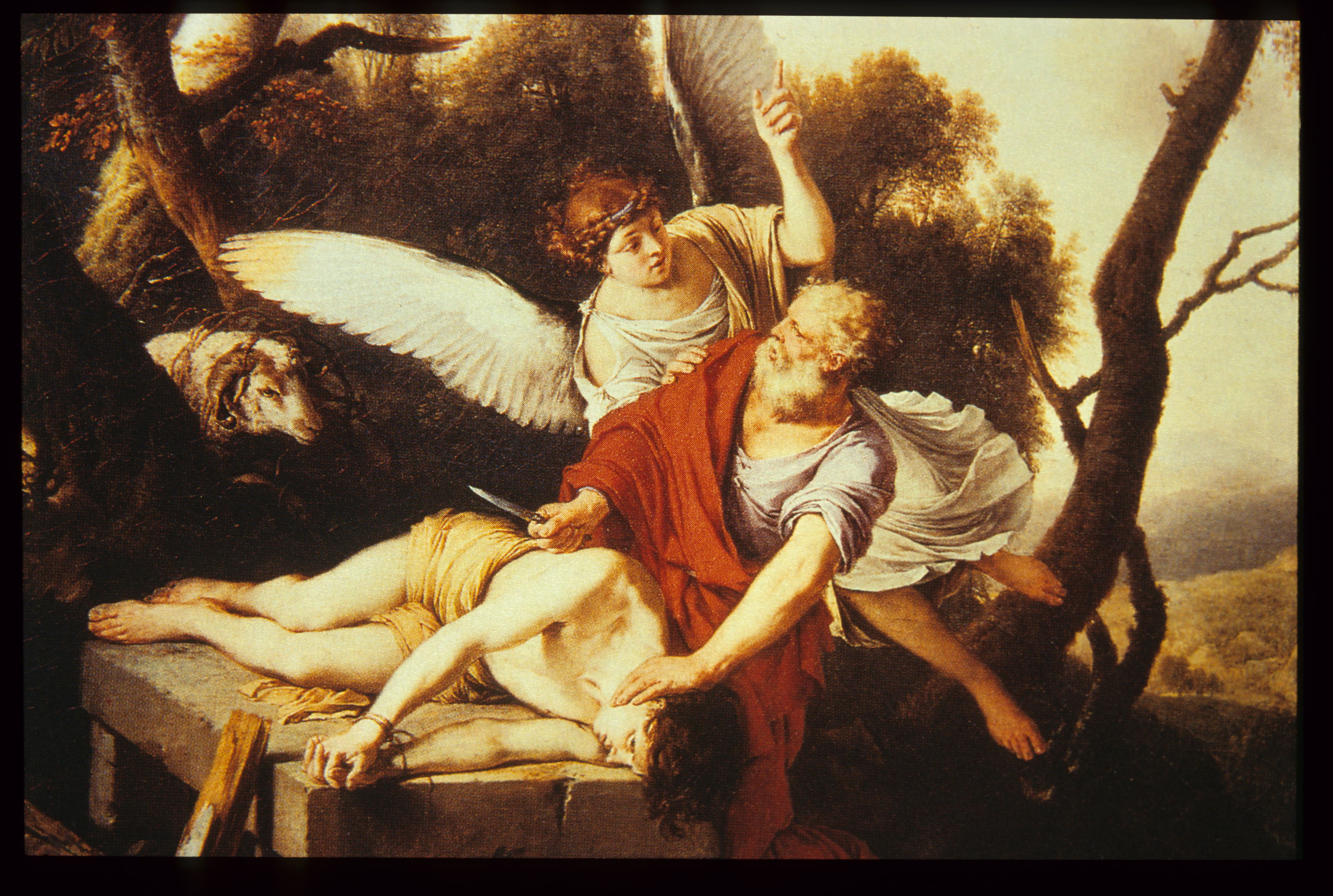 Muž, ktorému Boh prisľúbil početné potomstvo a krajinu,
ak ho bude nasledovať.
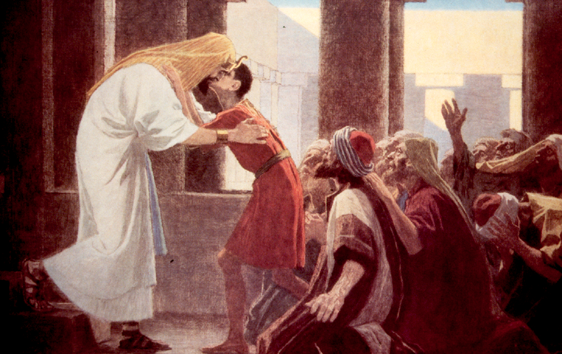 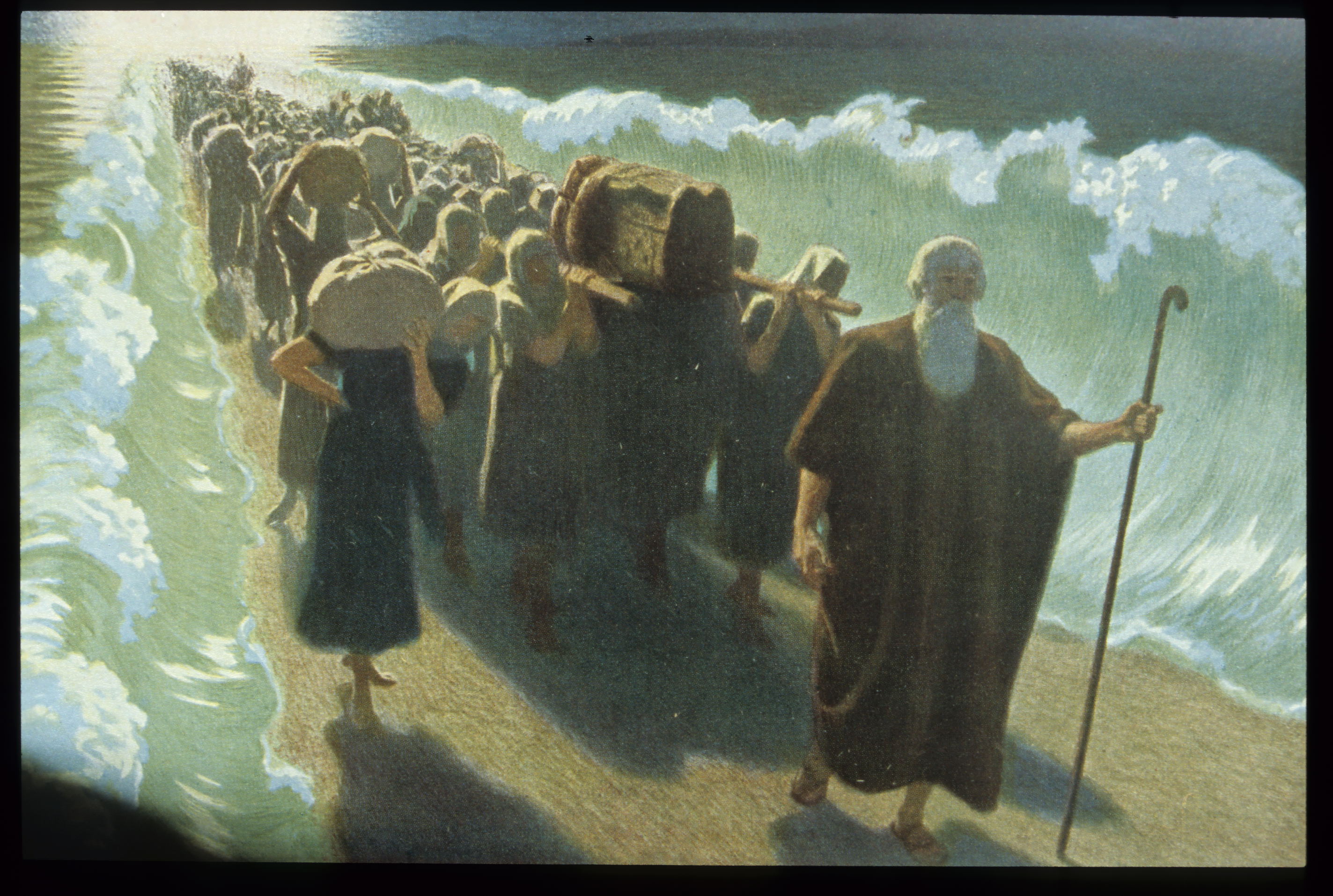 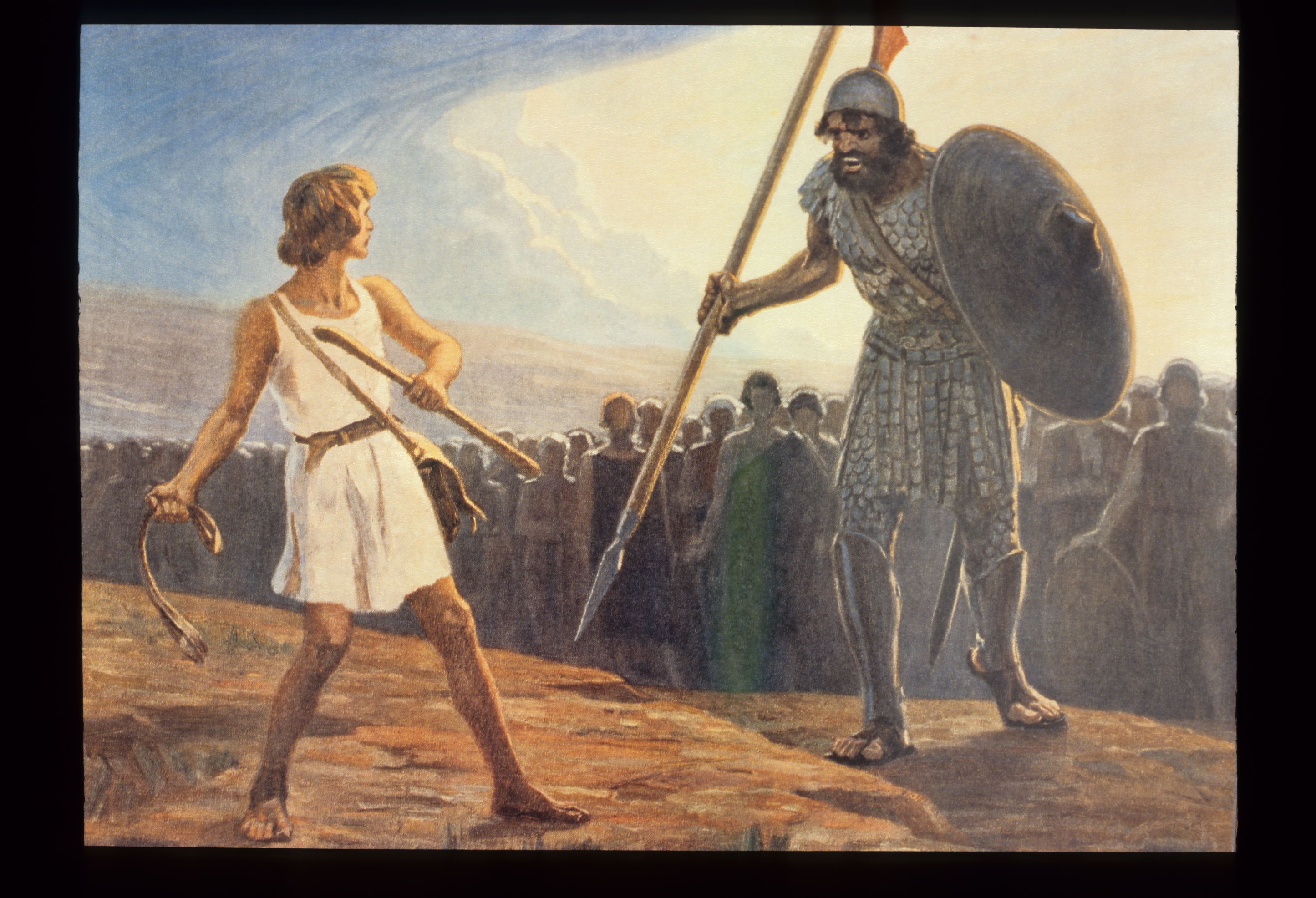 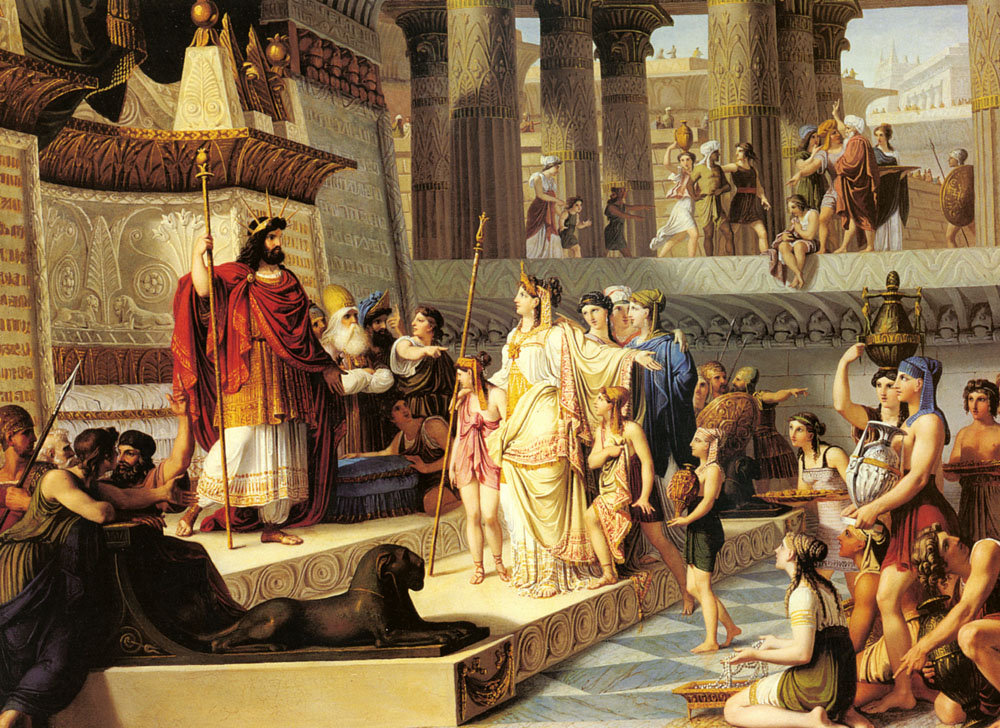 Izraelský kráľ, ktorého múdrosť obdivovala dokonca 
kráľovná zo Sáby.
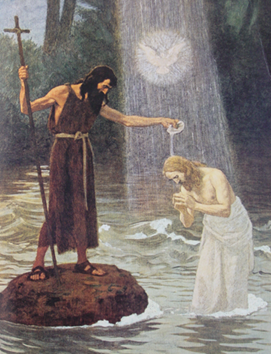 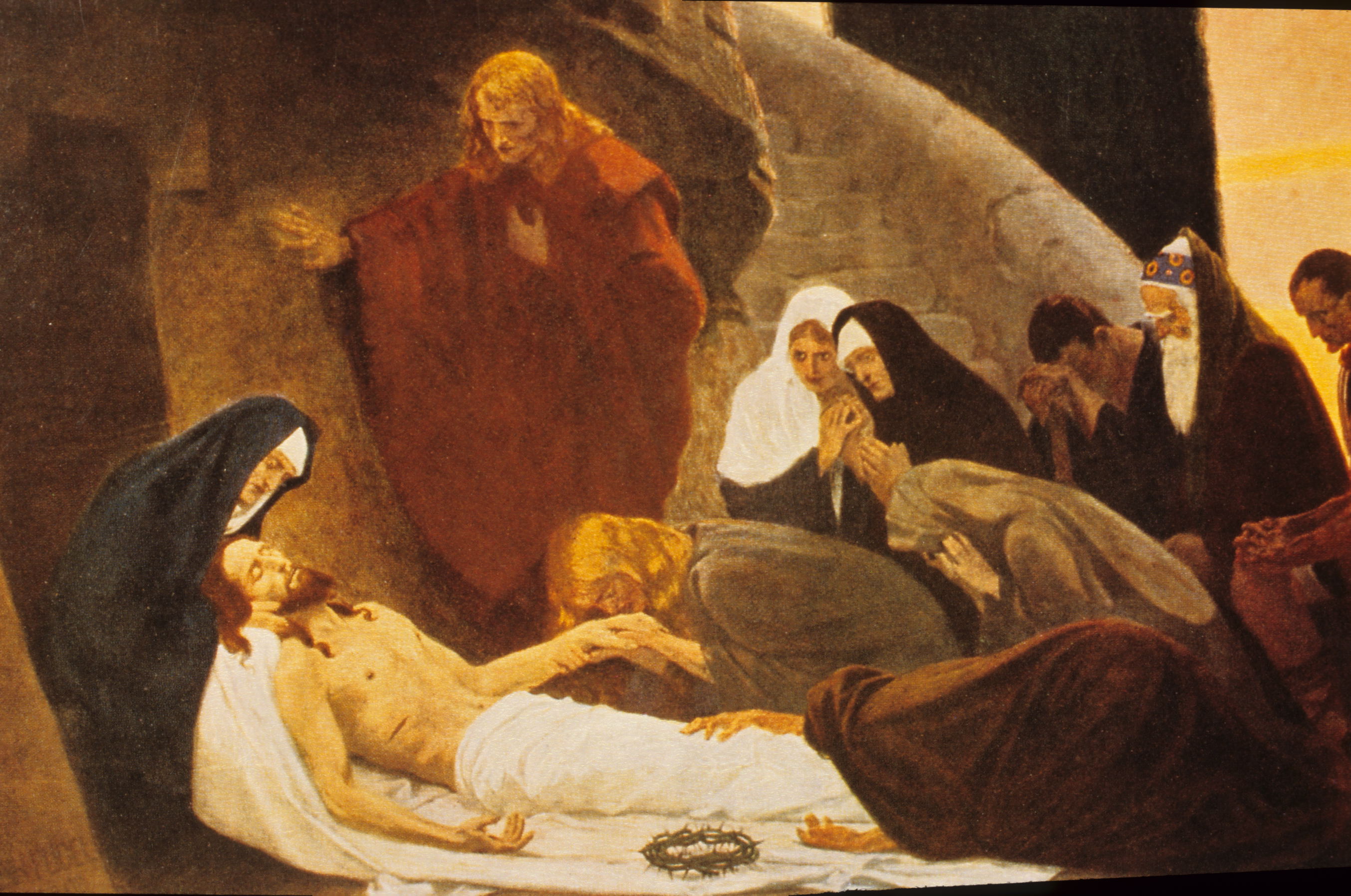 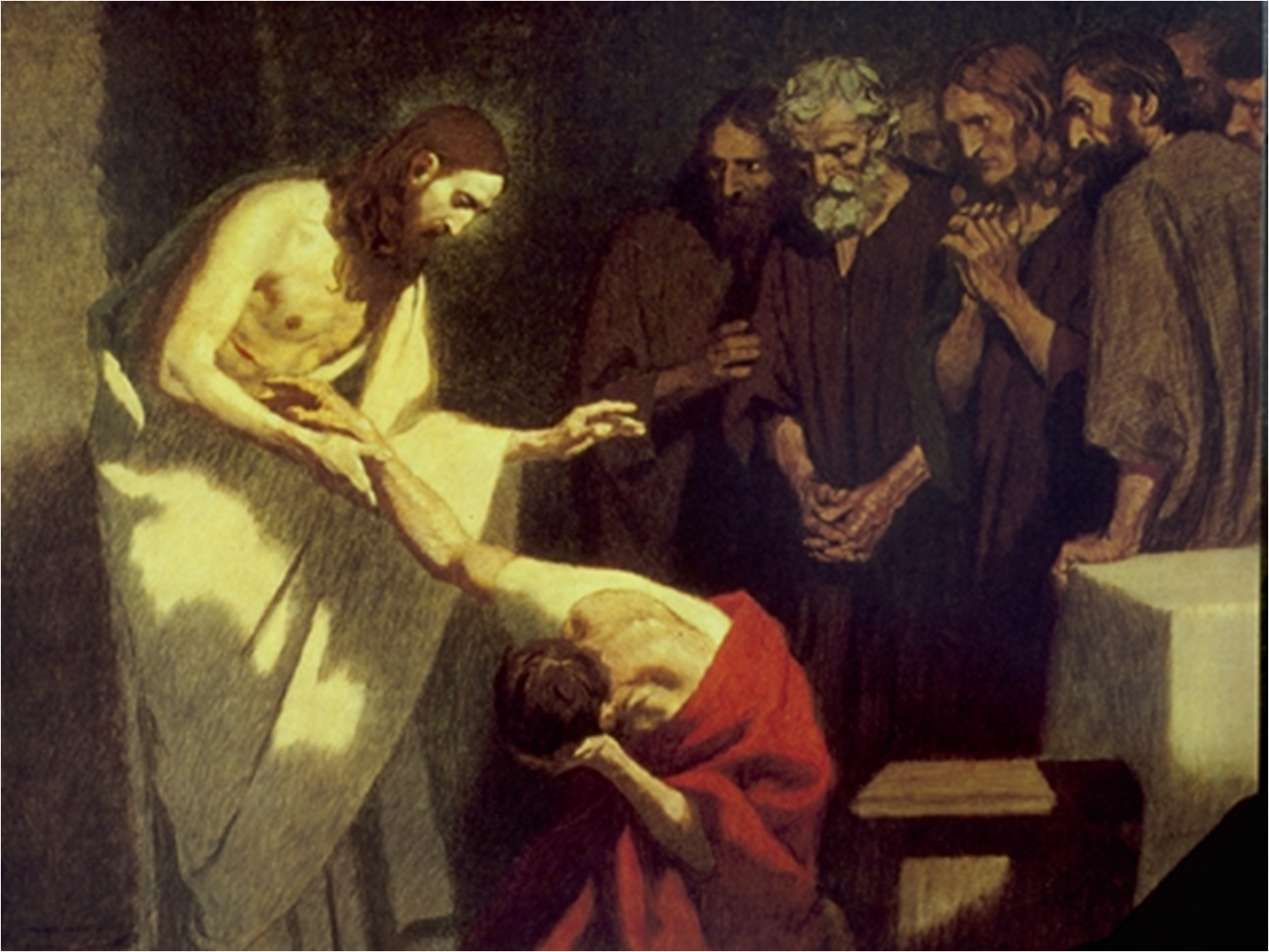 Apoštol, ktorý neveril v Ježišovo zmŕtvychvstanie, a preto mohol vložiť svoje prsty do Ježišových rán.
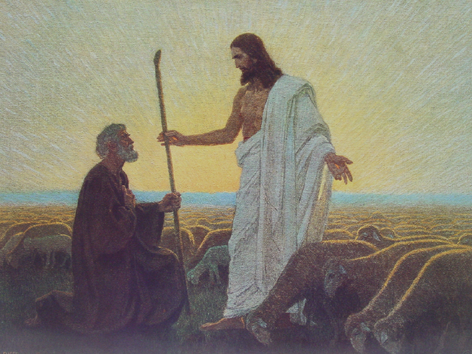 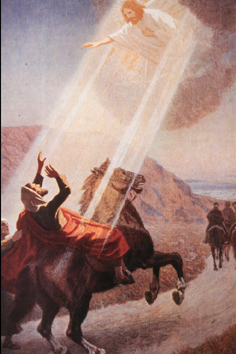 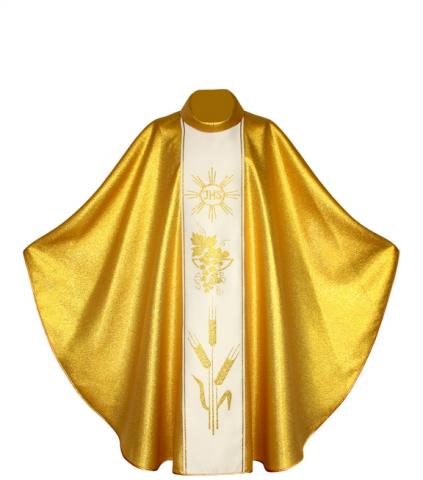 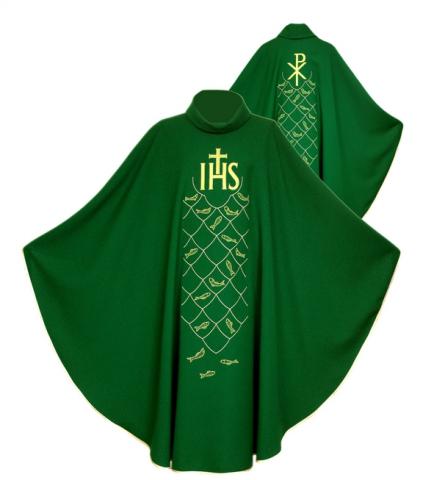 II. LITURGIA
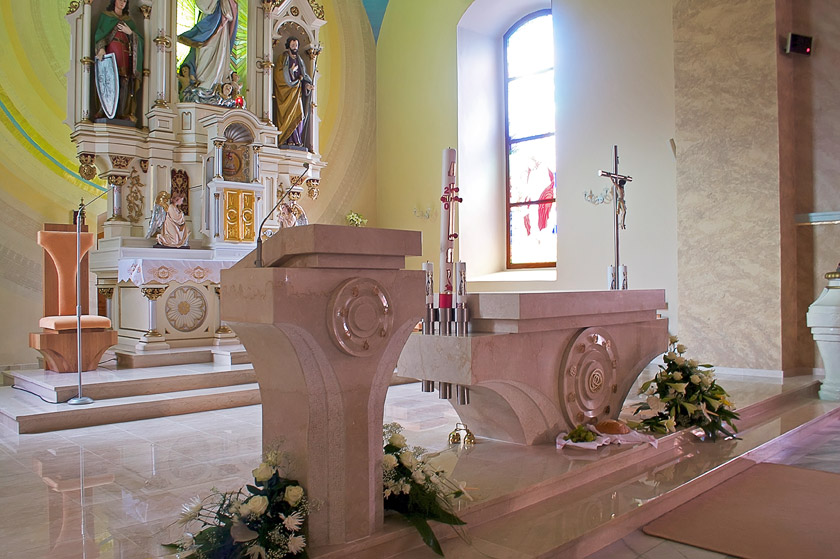 Turíce            	A.: sviatok zoslania Ducha 					Svätého  
ambóna 		D.: pult, odkiaľ sa čítajú čítania 				a prednáša kázeň 
fialová		E.: liturgická farba pôstneho a 				adventného obdobia
biskup		B.: nástupca apoštolov, stojí na 				čele diecézy
lekcionár  	C.: liturgická kniha, z ktorej sa 				čítajú čítania na svätej omši
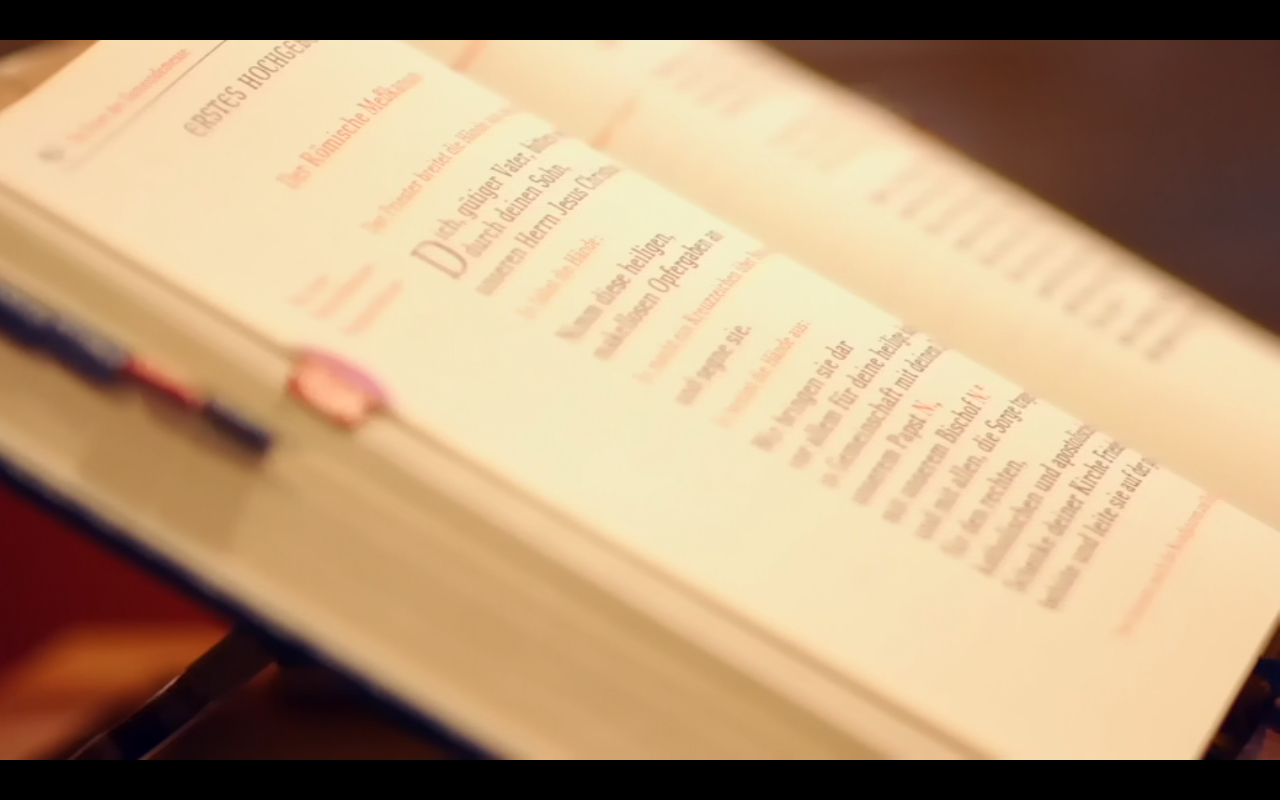 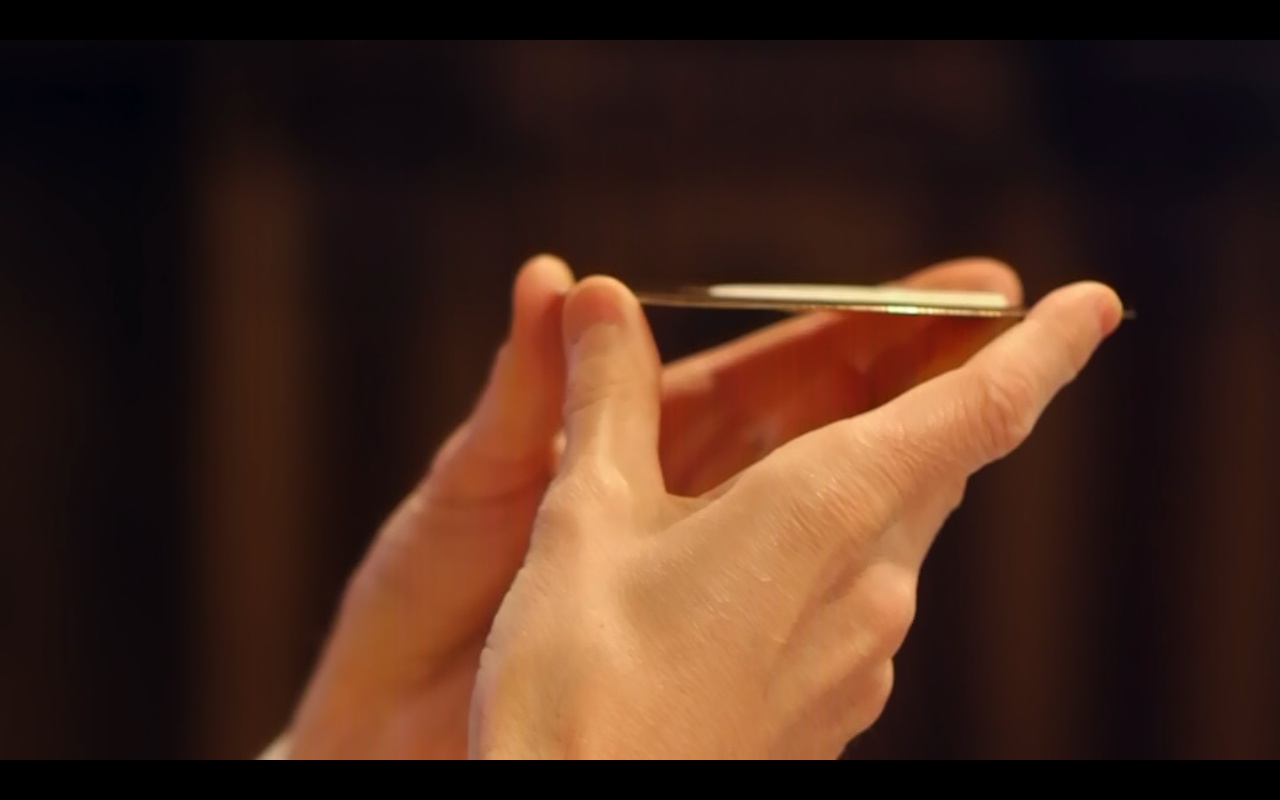 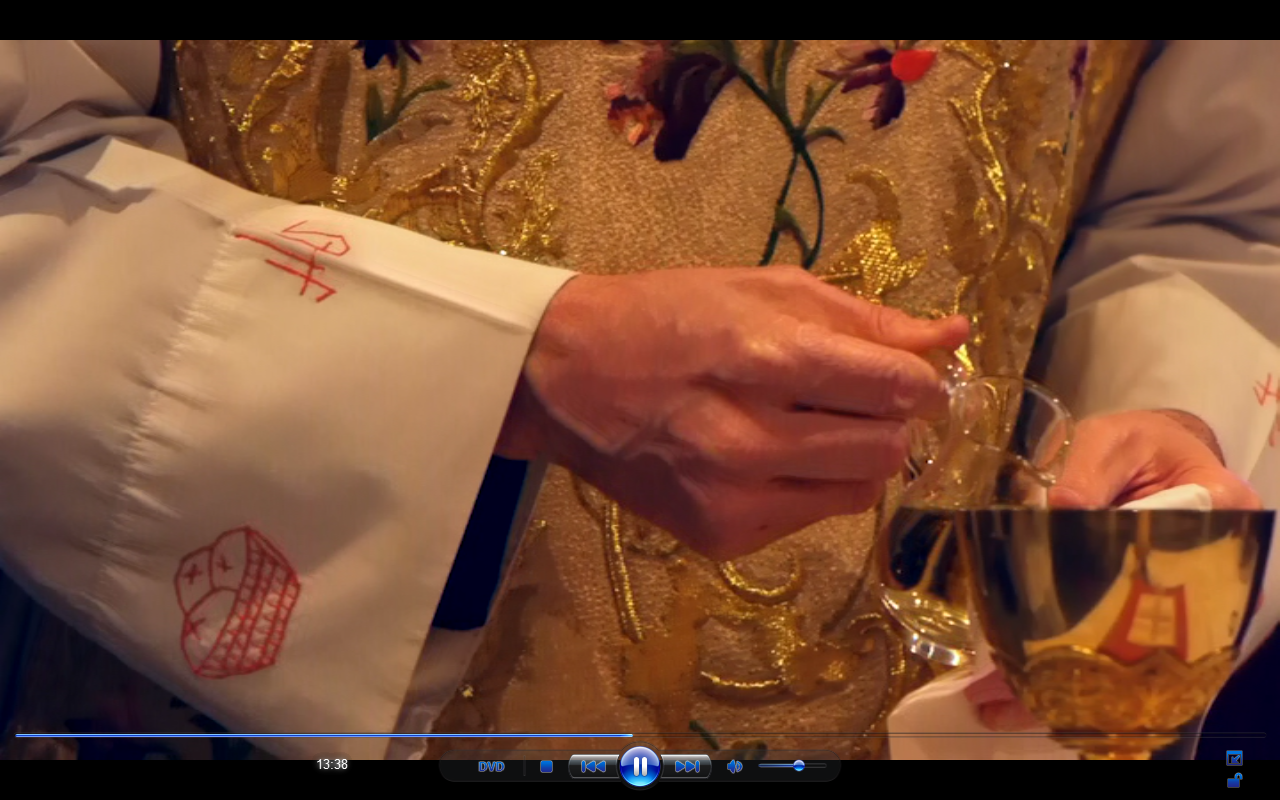 časti svätej omše: 
Bohoslužba slova
Bohoslužba obety 

 premenenie
 prosby
 úkon kajúcnosti
 žalm
 modlitba Baránok Boží
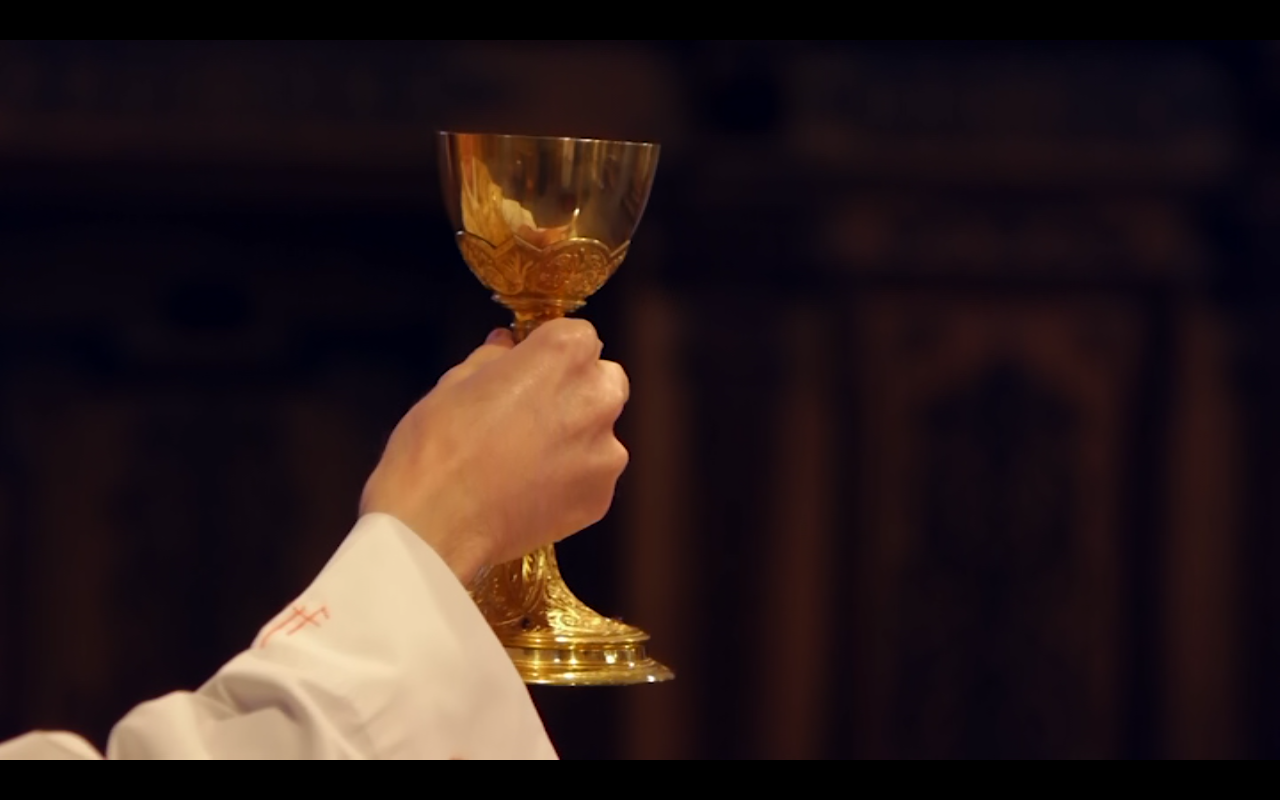 III. SVIATOSTI
Eucharistiu ustanovil Pán Ježiš pri Poslednej večeri.
V nedeľu katolíci nemusia ísť na svätú omšu, stačí, ak sa pomodlia doma.
Je sedem sviatostí. 
Sväté prijímanie môže prijať každý človek.
Svätú spoveď stačí prijať raz za život.
IV. VIEROUČNÉ PRAVDY
Svätá Trojica
Na čele Cirkvi stojí pápež. 
Nanebovzatie Panny Márie
Nebo, peklo, očistec
V. PRIKÁZANIA
1. prikázanie: Ja som Pán, tvoj Boh. Nebudeš mať okrem mňa iných  ______________, ktorým by si sa _____________.
3. prikázanie: Pamätaj, že máš svätiť __________________________.
6. prikázanie:  ___________________.
7. prikázanie: __________________.
9. prikázanie: Nebudeš žiadostivo túžiť po  __________________  svojho blížneho.
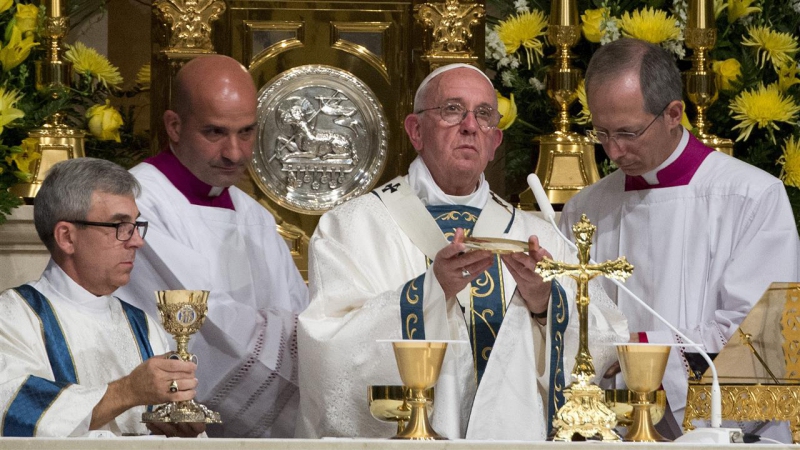 VI. AKTUÁLNE DIANIE V CIRKVI
Diecézny biskup
Prenasledovanie kresťanov vo svete
Nedeľa Božieho milosrdenstva
Slovenskí blahoslavení
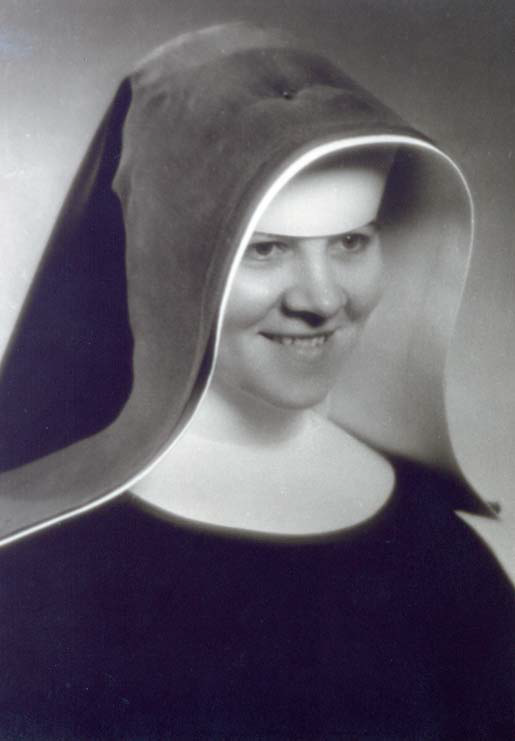